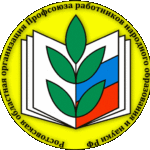 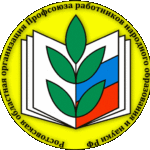 Профсоюзная организация
муниципального автономного дошкольного образовательного учреждения детского сада общеразвивающего вида  
№ 42 «Березка»
города Белгорода
(МАДОУ детский сад № 42)
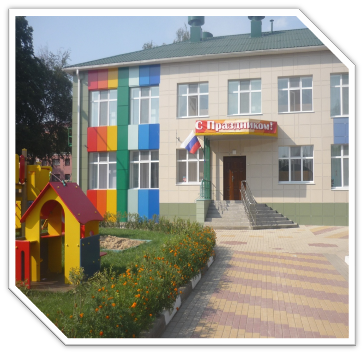 Сила   нашего  профсоюза –       
    в  его массовости, 
в сплоченности членов, в энергичном  
и принципиальном  профсоюзном комитете, который:


Протягивает руку помощи!
Решает социальные проблемы!
Отстаивает права и интересы человека труда!
Формирует основные требования к работодателю!
Содействует росту заработной платы!
Осуществляет реальную помощь при аттестации!
Юридически поддерживает и защищает!
Знает, что делать!
Главная задача профсоюза  —защита трудовых, социально-экономических, духовных прав и интересов членов профсоюза.Основные задачи нашей организации:- Защита социальных прав и профессиональных интересов членов профсоюза;- Общественный контроль за соблюдением законодательства о труде и охране труда;- Развитие социального партнерства- Улучшение материального положения, укрепление здоровья и повышение жизненного уровня членов профсоюза.
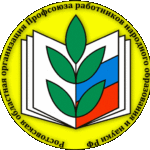 Из истории первичной профсоюзной организации ДОУ:
Детский сад – ясли № 42 был открыт в 1968 году решением исполкома Белгородского горсовета депутатов трудящихся  и являлся ведомственным подразделением Белгородского винного завода.
 Первичная профсоюзная организация нашего учреждения создана в марте  1959 года. Сегодня нашей  ППО 65 лет!
Телитченко Л.В.  45 лет является бессменным председателем ПК, 
работа была отмечена многими грамотами
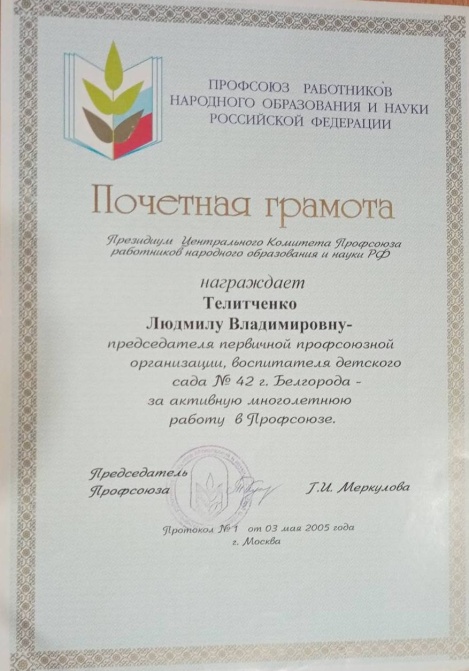 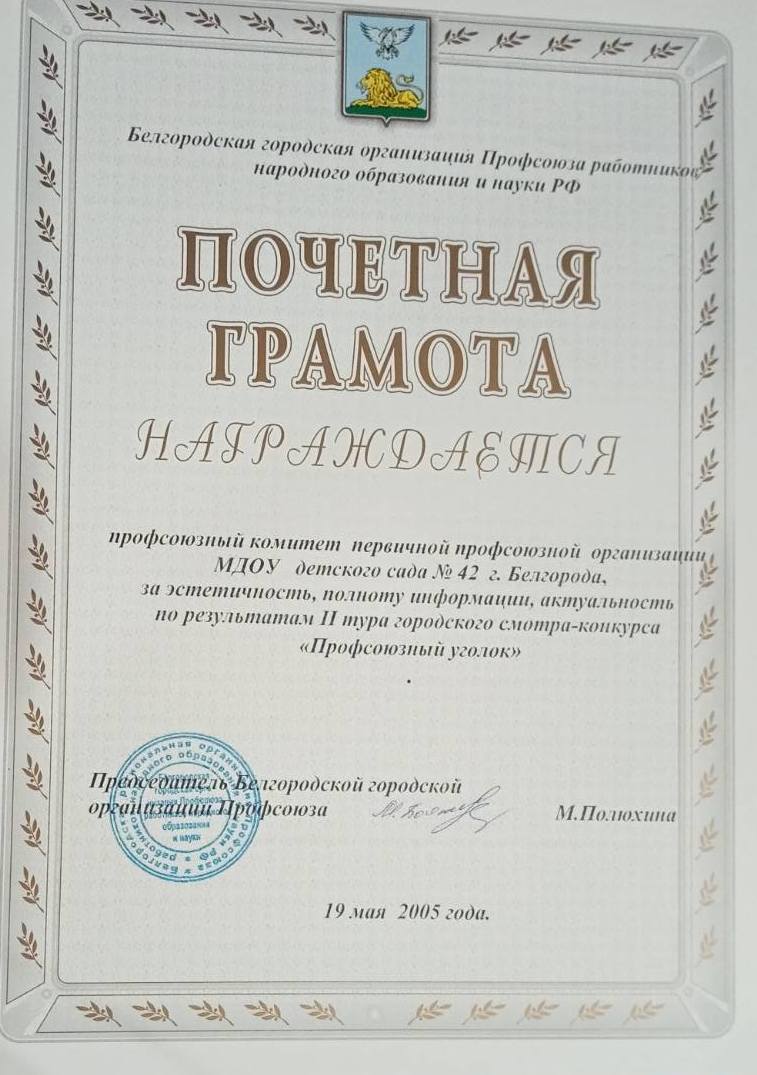 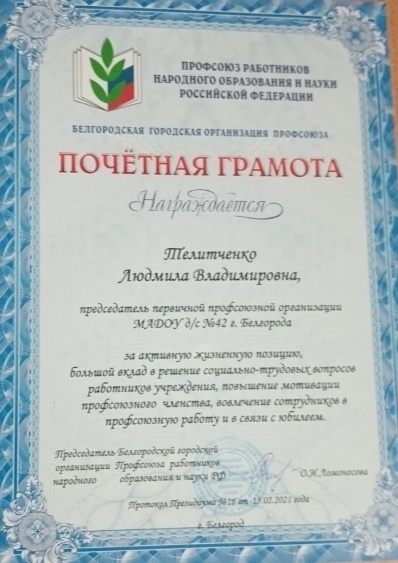 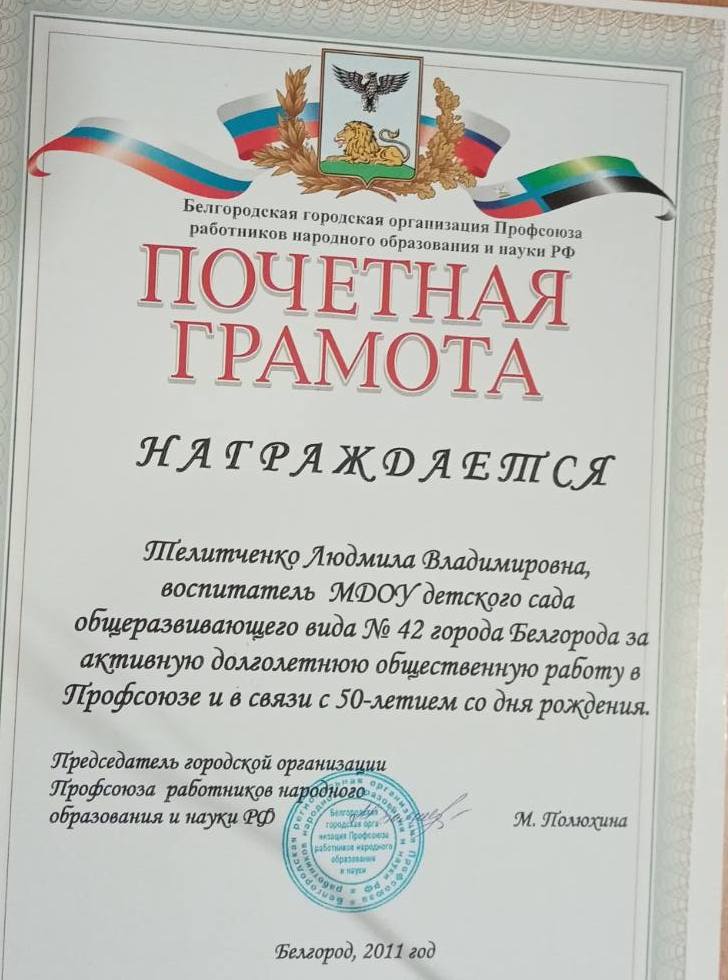 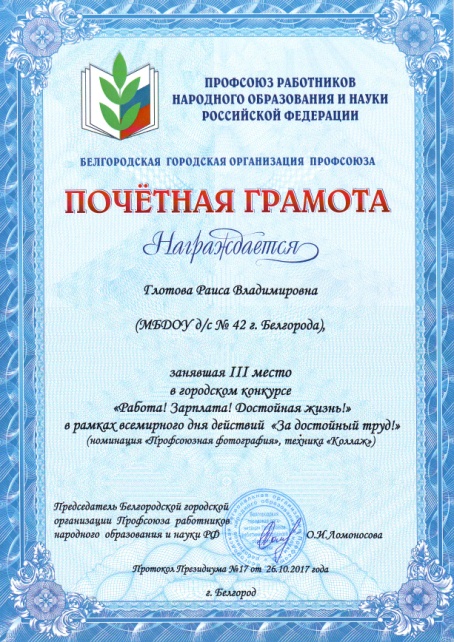 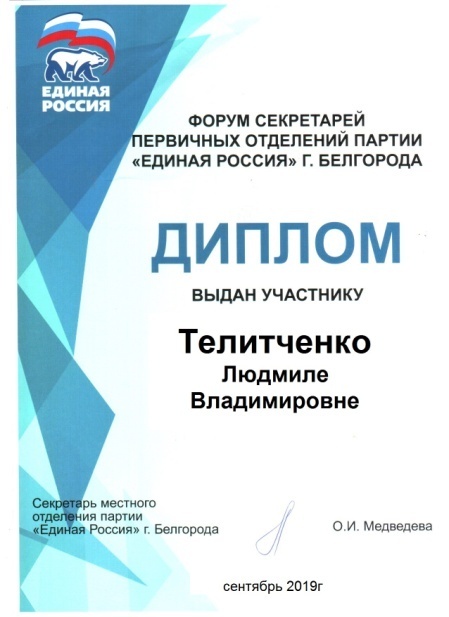 Деятельность профсоюзного комитета первичной профсоюзной организации  МАДОУ д/с №42
основывается на требованиях:
 - Устава профсоюза работников народного образования и науки РФ,
- Положения о первичной организации,
- Коллективного договора,
- планах работы городского  профсоюза.
Первичная профсоюзная организация            
осуществляет свою работу,
 по следующим направлениям:

- Мотивация членства в профсоюзе.
- Нормативно-правовое обеспечение деятельности профсоюза.
- Организация работы с кадрами и активом, обучение кадров.
- Информационная работа, учет замечаний, сбор предложений.
- Организация работы профсоюзного органа (совершенствование структуры, планирование деятельности, проведение собраний).
- Организация взаимодействия с вышестоящим профсоюзом.
- Проведение отчетно-выборной кампании.
- Контроль за исполнением постановлений профсоюзных органов, постановлений собраний, решений профкома, коллективного договора.
- Организация и ведение учета профсоюзного членства.
Заведующий МАДОУ 
детским садом №42
Сергеева Наталья Викторовна
С администрацией ДОУ у    
     профсоюзного комитета сложились партнерские отношения: 
профком принимает участие в регулировании трудовых отношений, - - согласование нормативных и локальных документов, 
 обобщения передового педагогического опыта.
 В ДОУ создаются условия для профессионального роста педагогического состава. 
Это особенно важно на современном этапе, так как рынок труда диктует повышенные профессиональные требования к педагогам. Меняется система взаимоотношений педагогов в коллективе, она выходит на уровень социального партнерства.
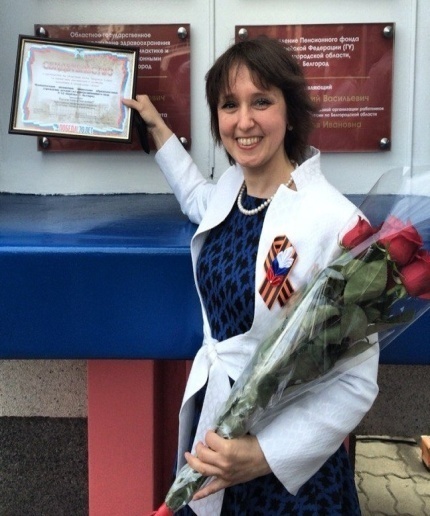 Председатель первичной профсоюзной организации МАДОУ 
детским садом №42
Телитченко Людмила Владимировна
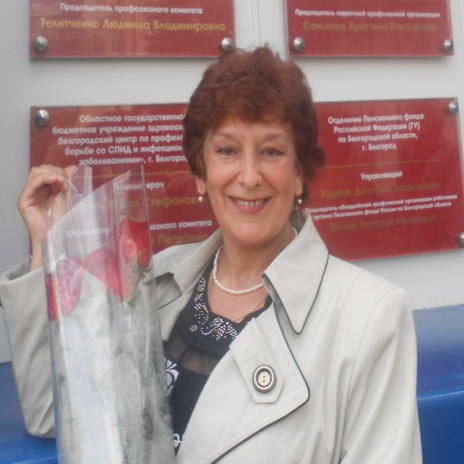 Состав профсоюзного комитета:
Телитченко Л.В.  –  председатель ППО, председатель организационно - массовой  и информационной комиссии;
 Красникова Т.И. –председатель комиссии по  защите трудовых и профессиональных прав членов ППО
Кожокарь Е.В. – председатель комиссии по работе с молодежью
 Бусловская И.А.– председатель комиссии по социальному партнёрству; 
 Аксенова Г.А.  – председатель культурно-массовой и оздоровительной комиссии
 Недовиченко В.В. – член ревизионной комиссии
 Басок Н.В. - председатель комиссии по охране труда
Все члены профкома  серьезные, добросовестные, ответственные люди, которые с душой выполняют все поручения.
Профкомов в мире много разных есть,
но наш – он несравнимый, без сомнения,
чтоб всем помочь и каждого зажечь
-
Использует он каждое мгновение!
Комиссия по охране труда
Деятельность профкома
Организационно - массовая  и информационная комиссия
Комиссия по работе с молодежью
Комиссия  по
культурно-массовой и оздоровительной  работе
Комиссия по  защите трудовых и профессиональных прав членов ППО
Комиссия ревизионная
Комиссия
по социальному партнёрству
Нормативно - правовая база нашей первички
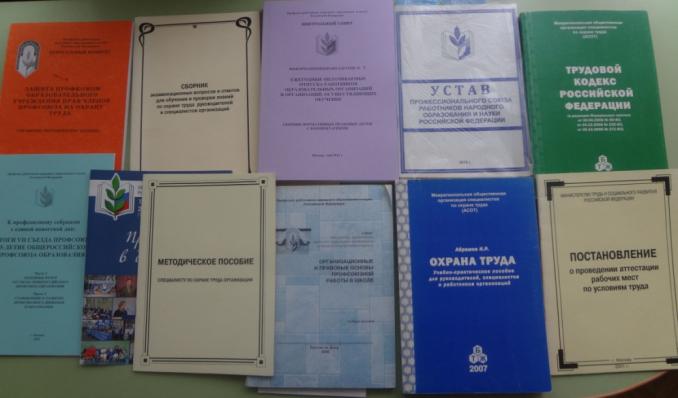 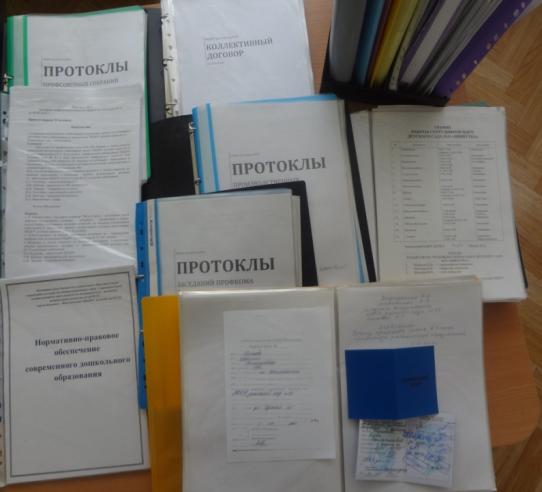 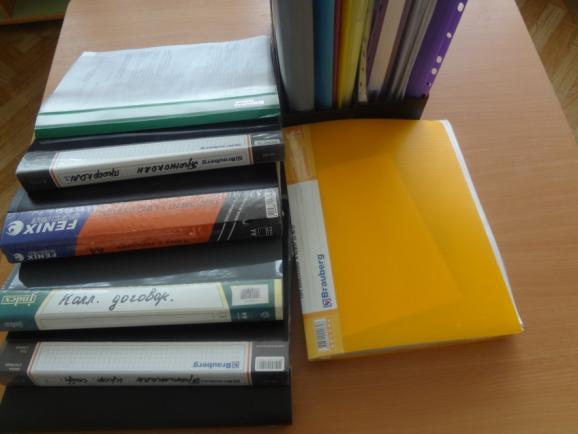 Применение новых информационных технологий в работе нашей профсоюзной организации

Адрес нашего сайта : http://mdou42.beluo31.ru
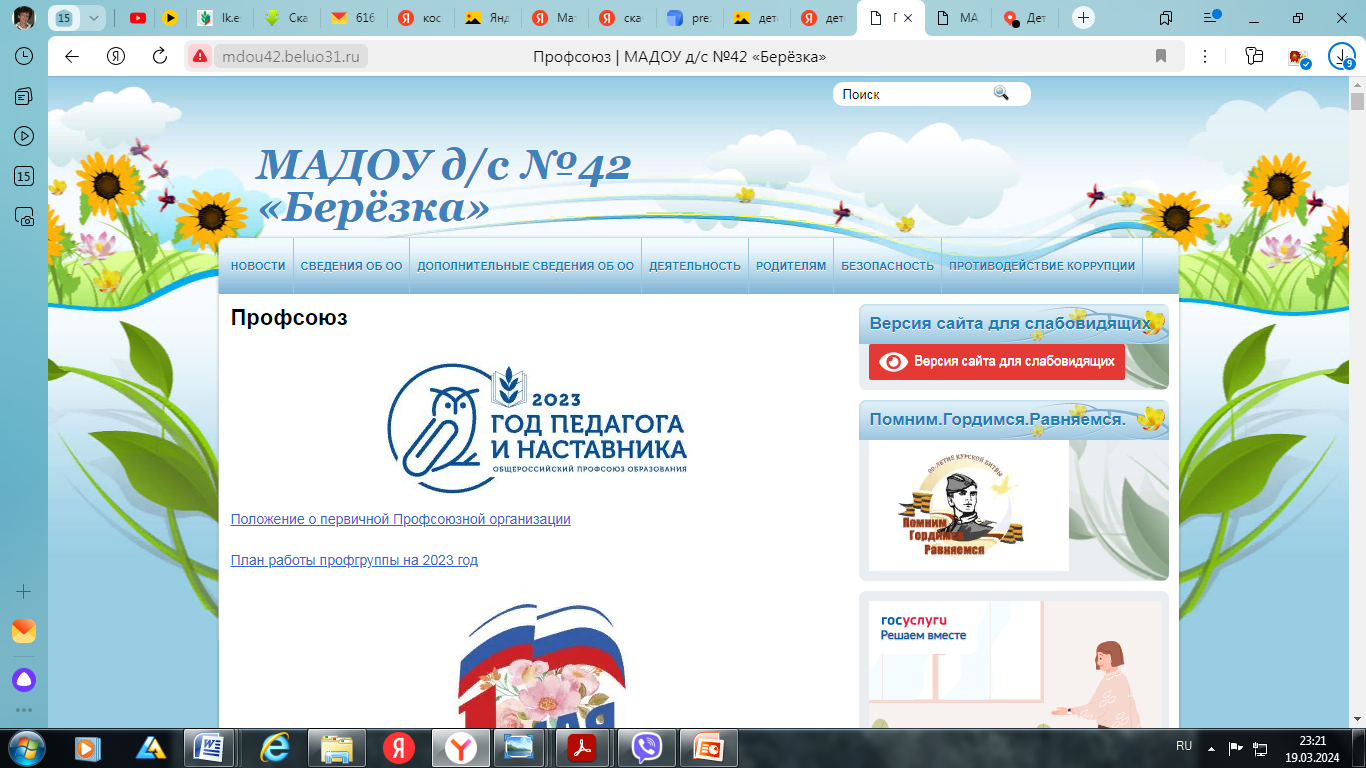 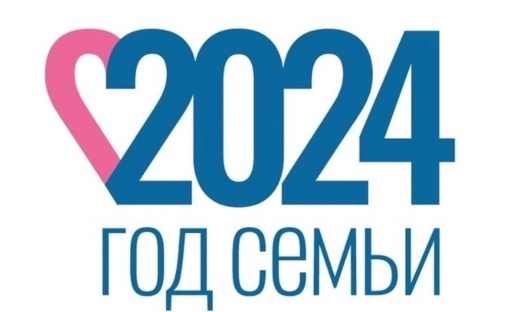 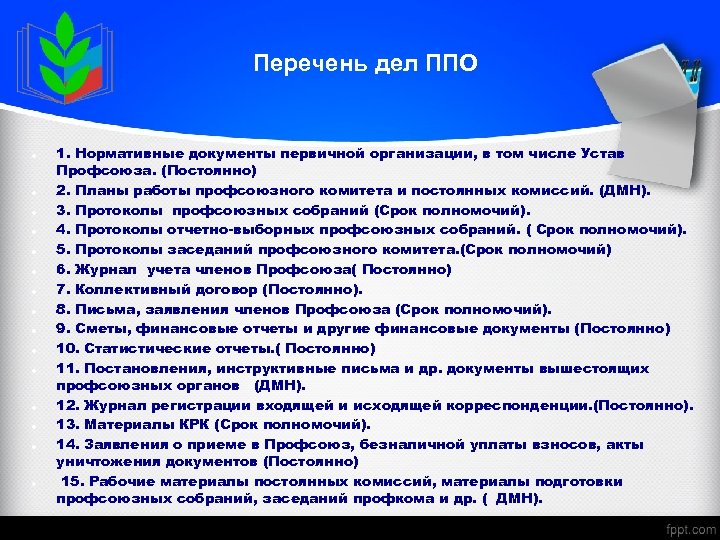 Заключение коллективного договора на 3 года
Коллективный договор заключается на срок не более трех лет и вступает в силу со дня подписания его сторонами либо со дня, установленного коллективным договором. В настоящее время у нас подписан договор с 11.08.22 – 10.0825 года
В коллективный договор включены и выполнены социально-экономические льготы и гарантии в соответствии с установленным законодательством.
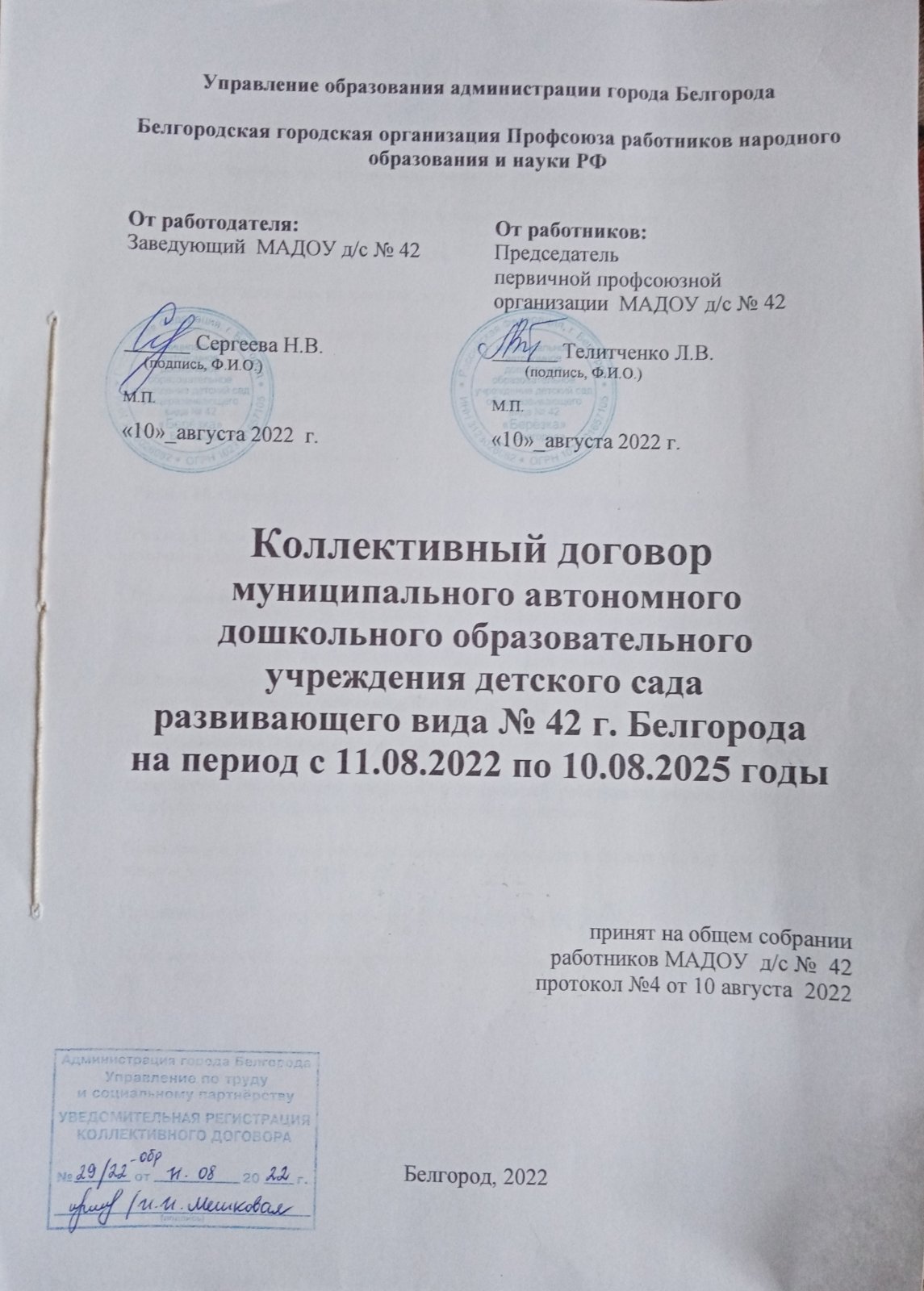 Создание безопасных условий труда в ОУ
Создан совместный комитет по охране труда:
- ежегодно администрация и ПК заключают соглашение по охране труда, выполнение которого анализируется в конце каждого календарного года. 
- с профкомом согласовывались должностные обязанности и инструкции по охране труда. 
- осуществлялся контроль за проведением инструктажей по технике безопасности, наличием необходимой документации у руководителя, 
- профком участвовал в работе комиссии по приёмке учреждения к новому учебному году.
- участвовал в расследовании несчастных случаев в быту.
- контролировал обеспечение спецодеждой и инвентарём обслуживающий персонал.
участие ПК: 
- в аттестации педагогических кадров,
- в распределении стимулирующего фонда оплаты труда
- в работе с ветеранами педагогического труда. 
- в оздоровлению членов профсоюза  и их семей.
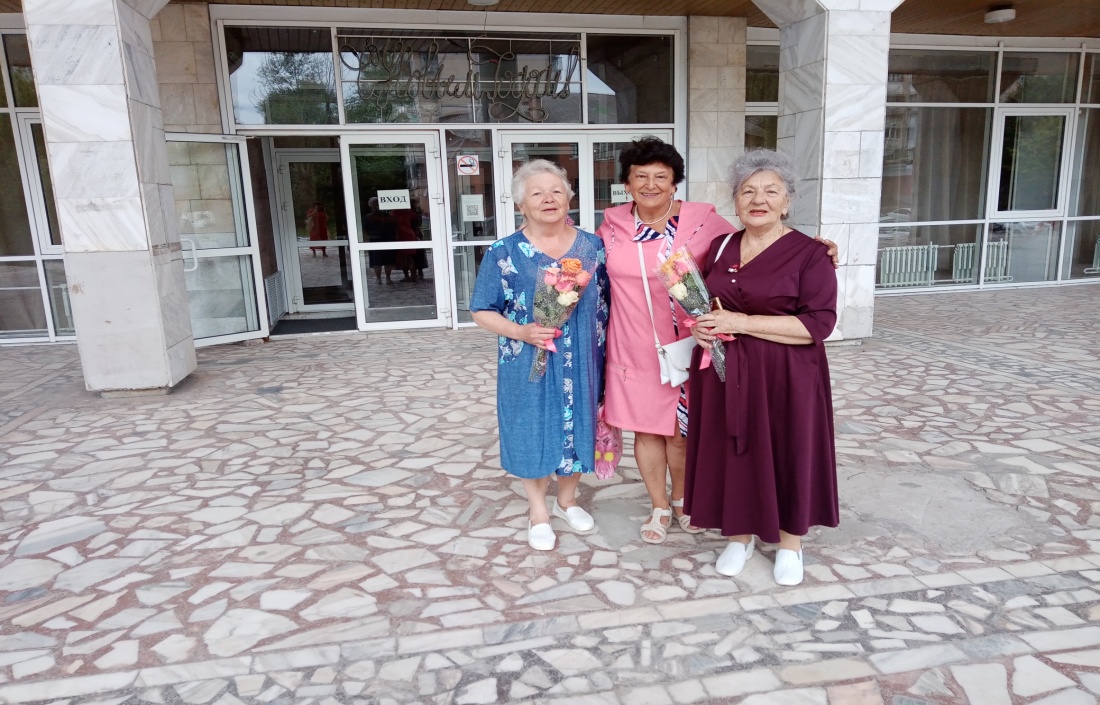 Август 2023год- год педагога и наставника – чествование  ветеранов труда МАДОУ  №42
Информационная работа
Задачи информационной работы :
- рассказать работникам о профсоюзной организации и вообще о профсоюзном  движении; -о целях, задачах и направлениях профсоюзной работы; 
- информировать о текущей работе организации и о том, что для них важно;
-о значимых событиях в коллективе, регионе, стране, об изменениях в законодательстве и т.д.
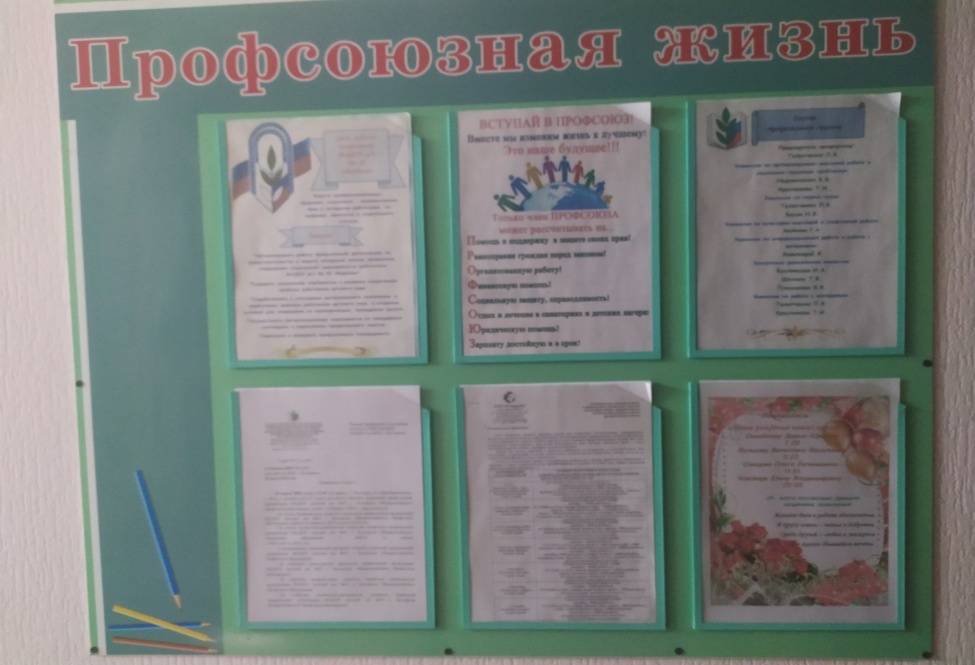 Профсоюзный комитет активно поддерживает научно – методическую работу сотрудников ДОУ
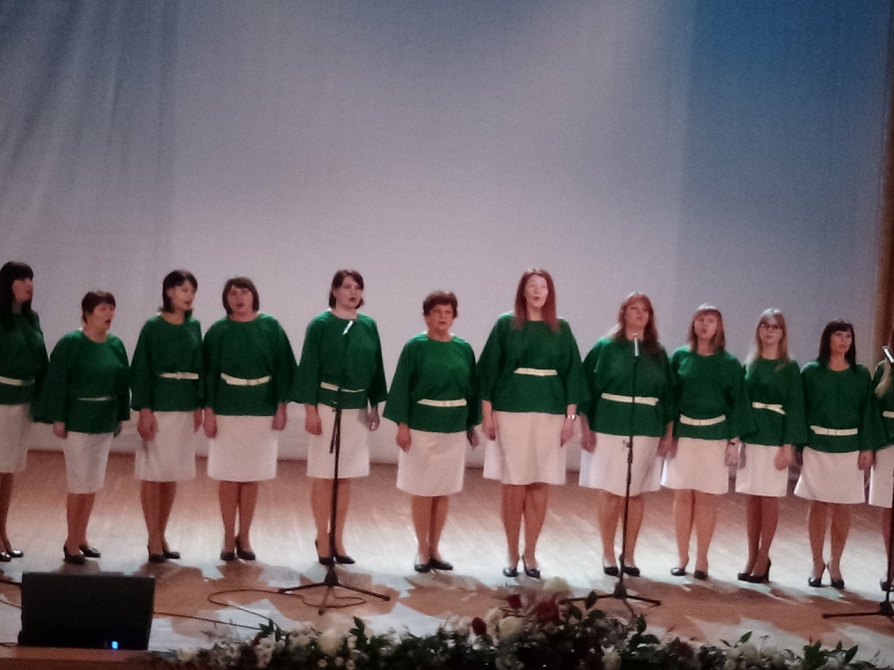 Среди воспитателей   внутри ДОУ проводятся профессиональные конкурсы:
 «Огород на окне», 
«Подготовка к  новому учебному году», 
«Создание развивающей среды в группе».
Члены профгруппы детского сада с достоинством показали себя в городском конкурсе художественной самодеятельности «Творческий дебют
Участие во Всероссийских акциях жизни страны , в защиту образования и его работников:
 «За достойный труд!»







- «Лыжня России»
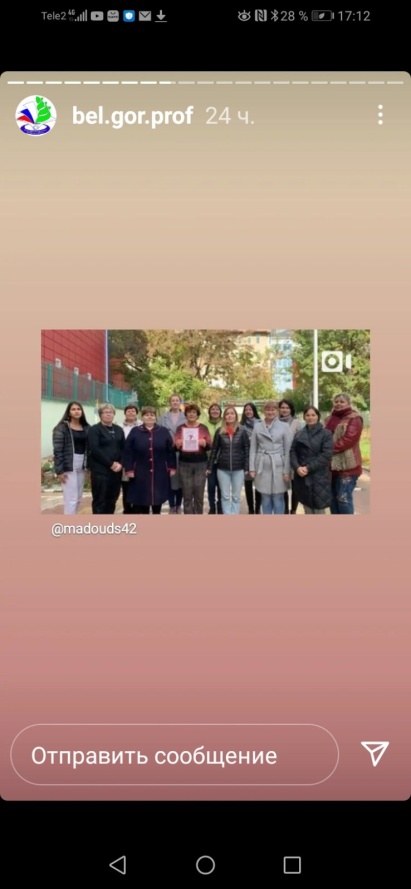 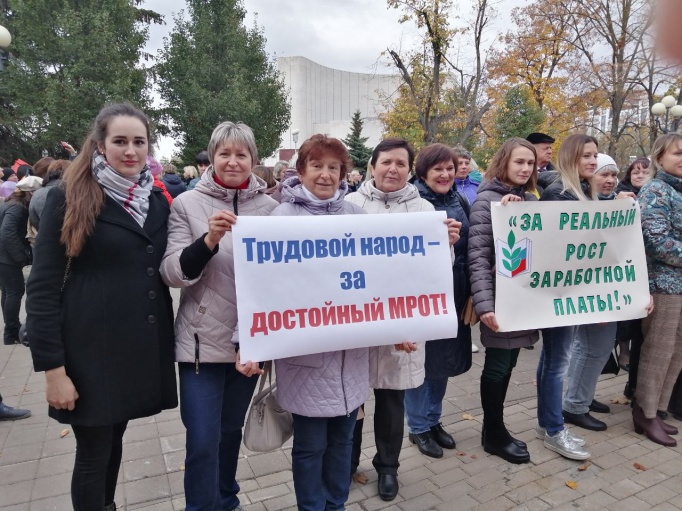 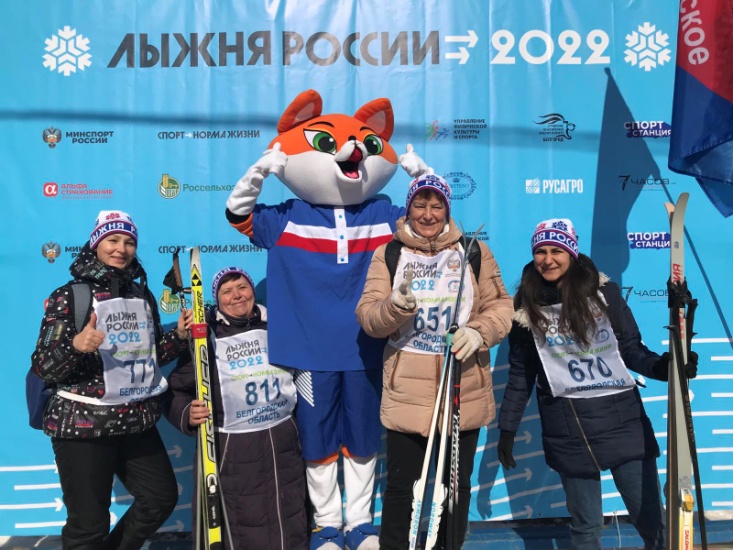 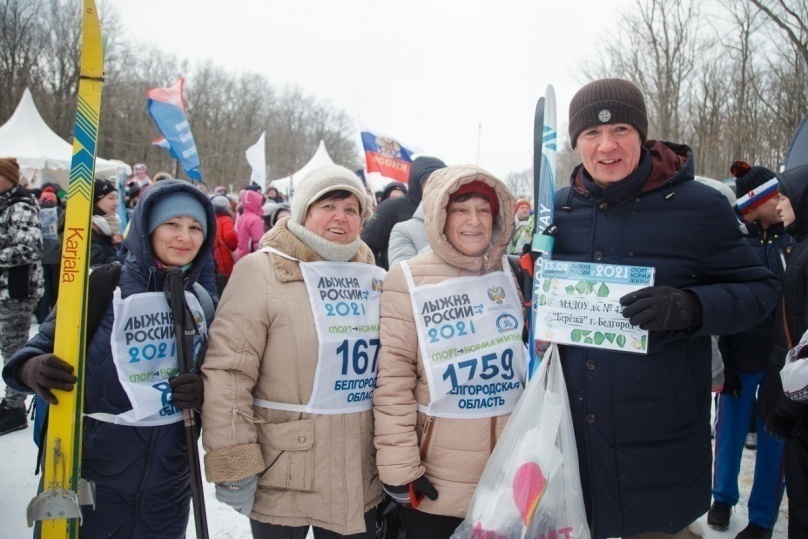 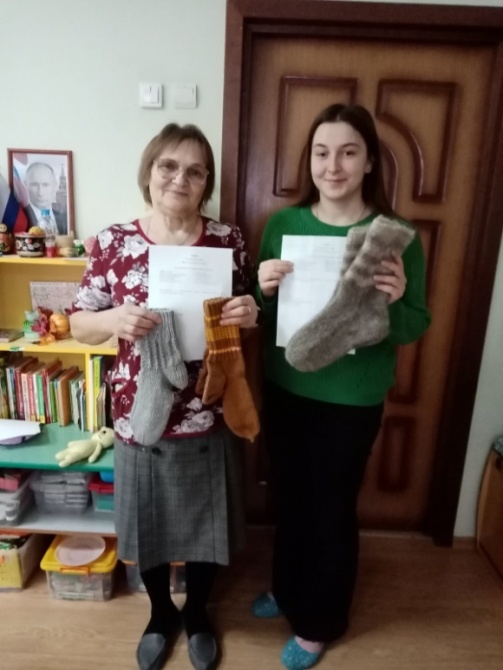 - «Белый цветок»












-«Читаем Ушинского»

«Профсоюзный Бессмертный полк»









-
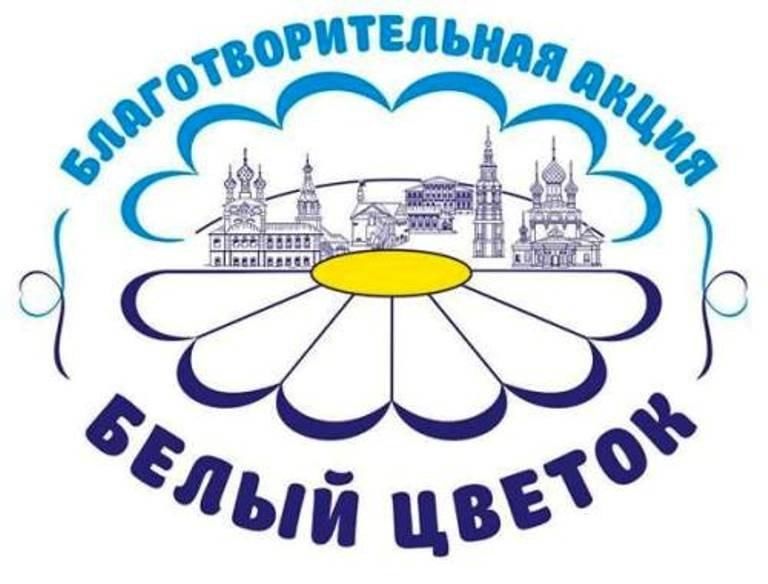 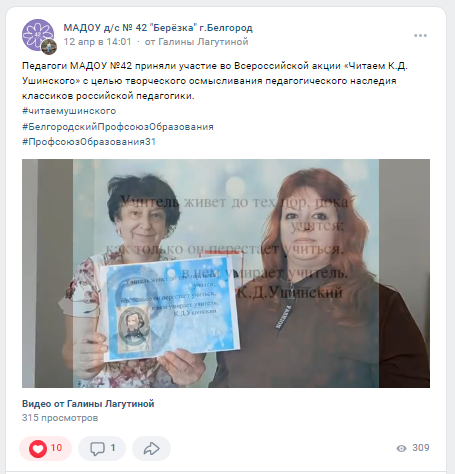 - «Тепло души дарю солдату!»
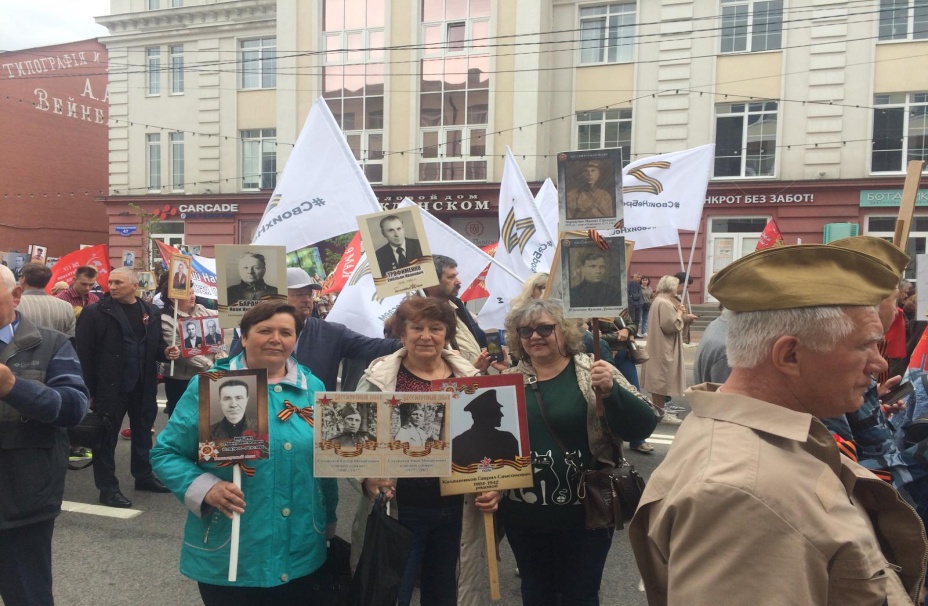 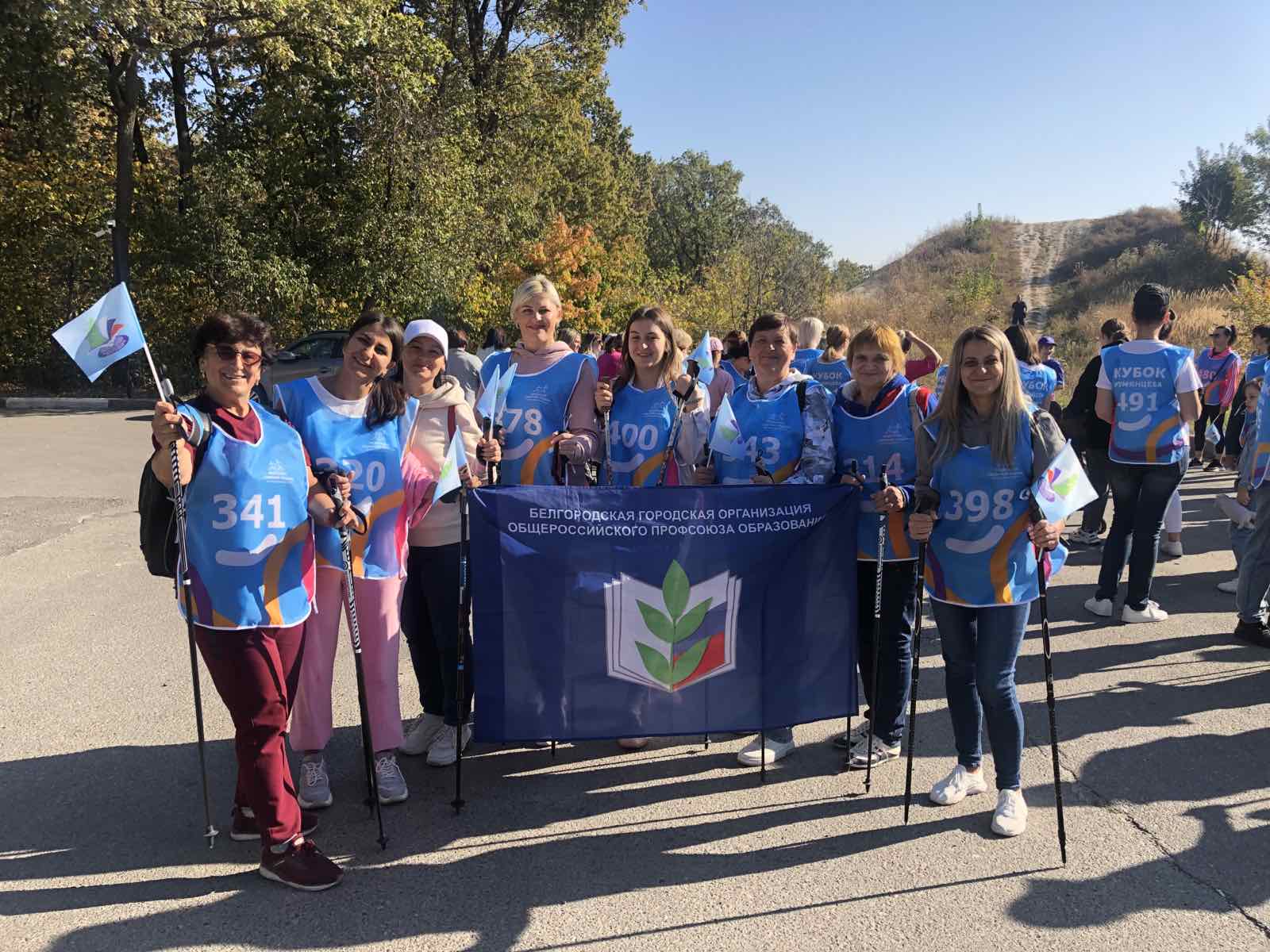 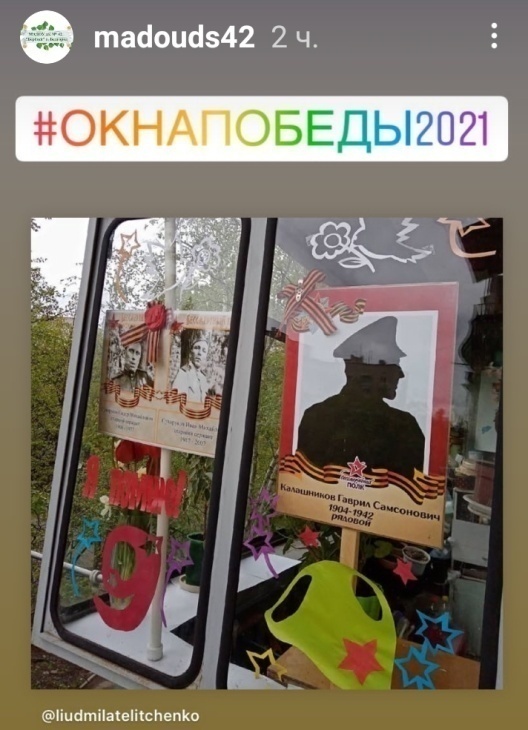 «Окна победы»


 -«Пешком за здоровьем»
«Добро не спит – добро бежит»


- Велопрогулка с профсоюзом
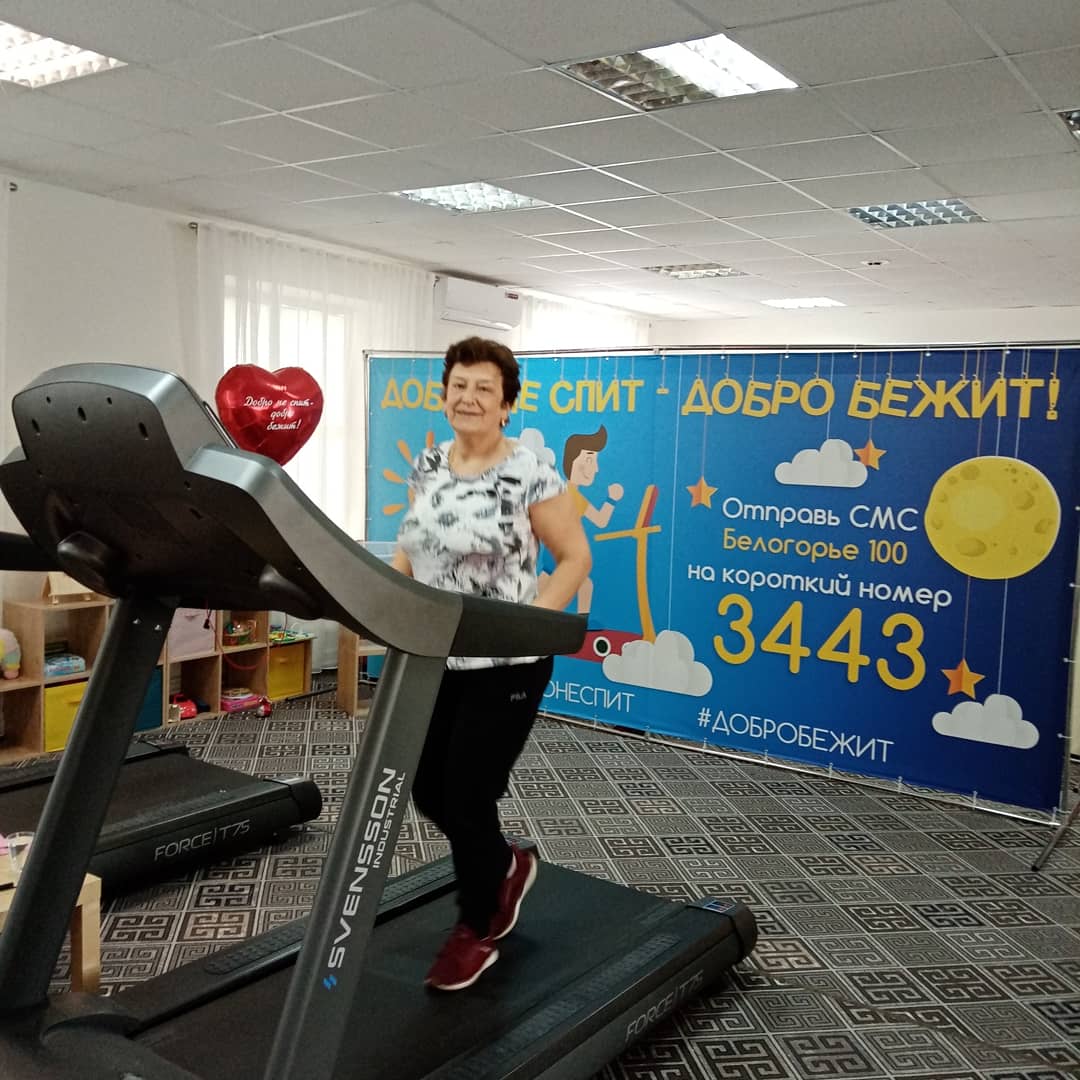 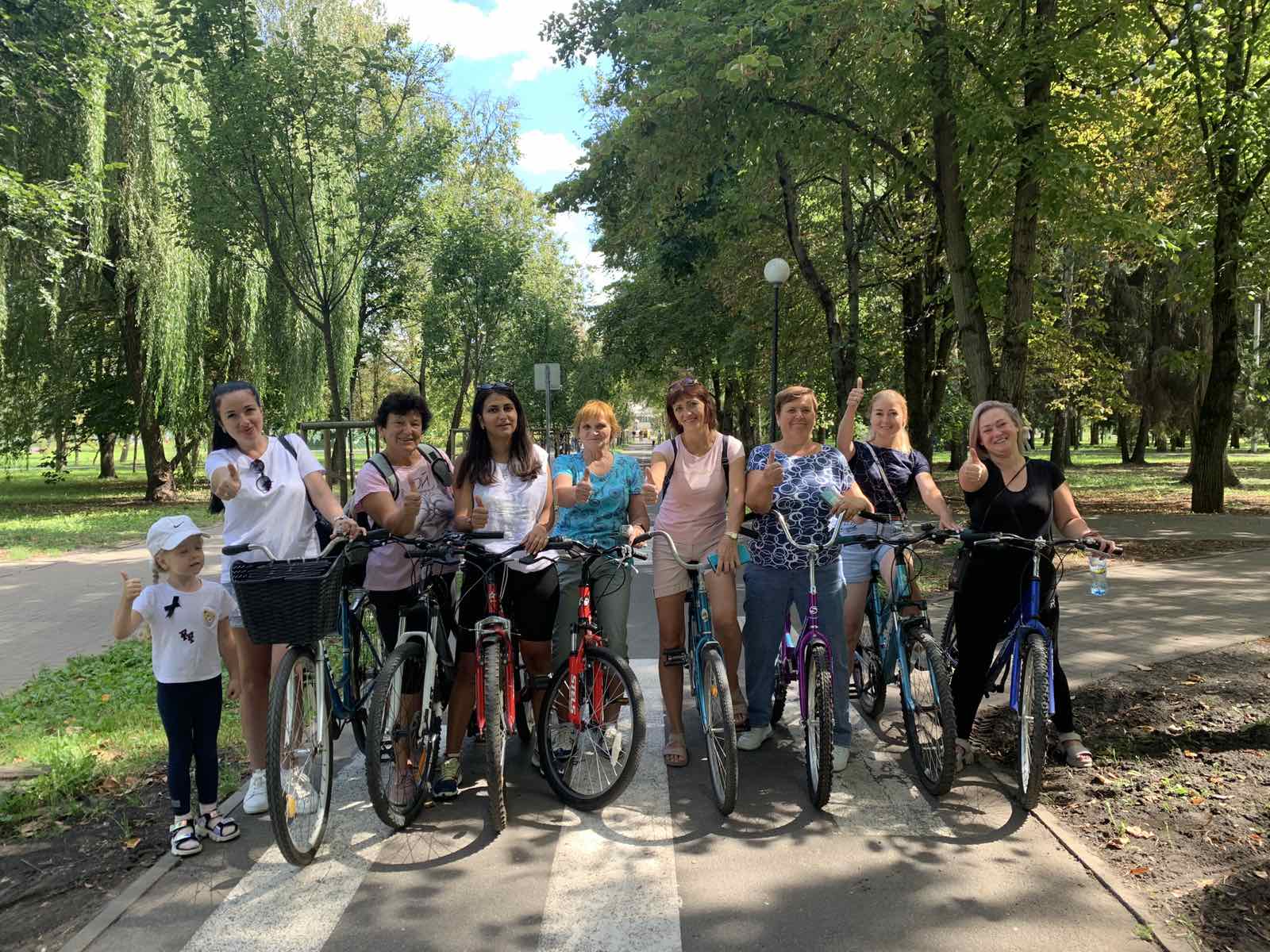 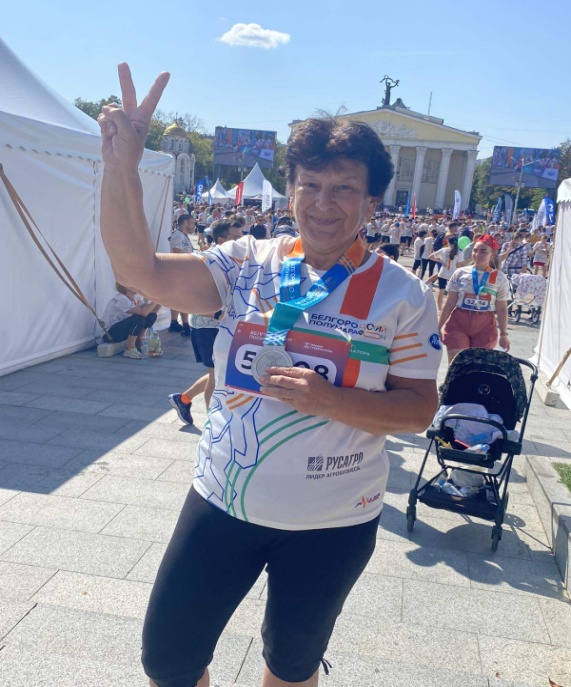 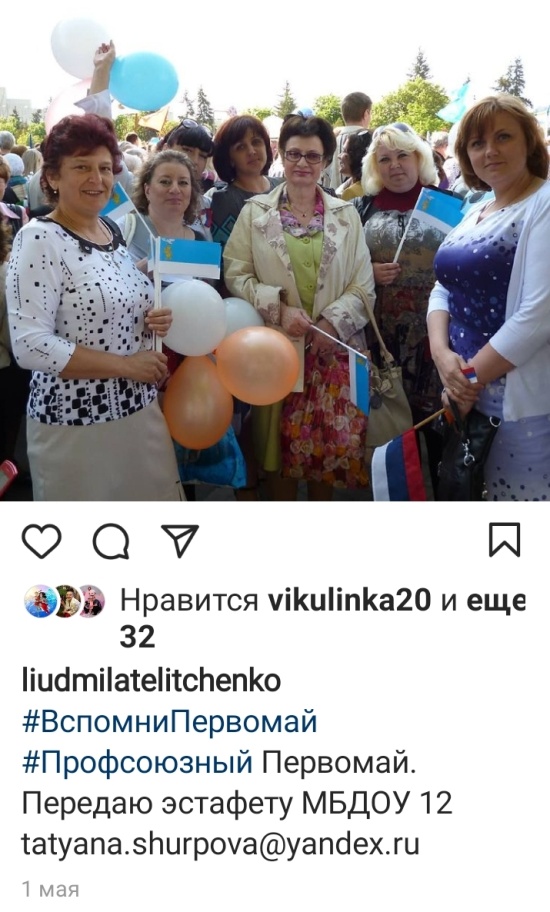 «Профсоюзный
     аксель»
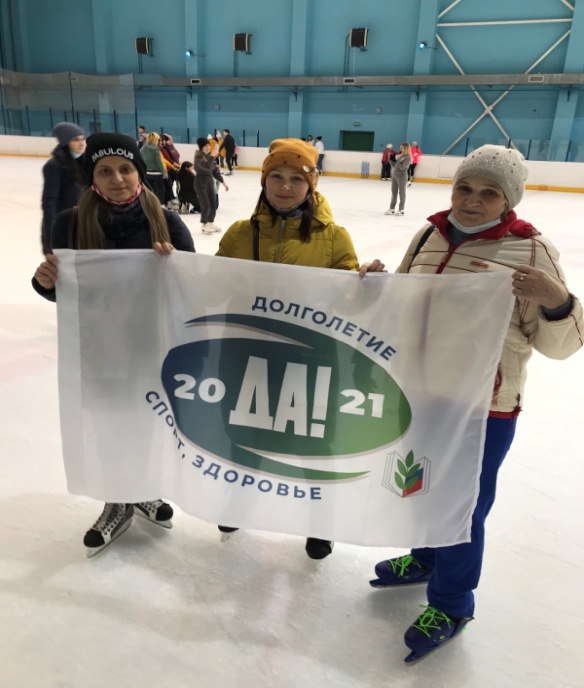 «Белгородский полумарафон 
ко дню города»
«Вспомни Первомай»
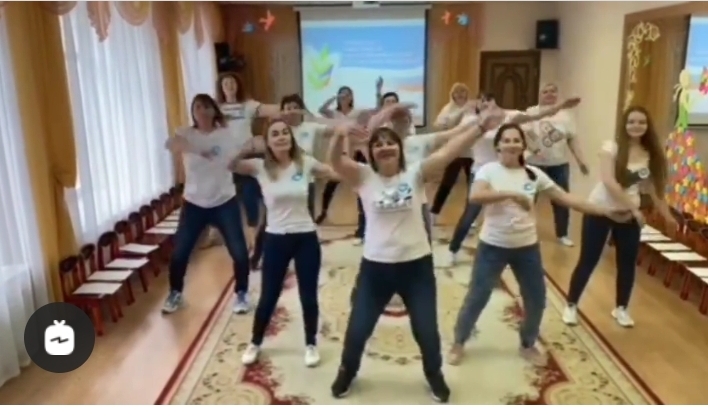 «Спорт, здоровье, долголетие
- 
«Дарите книги с любовью»
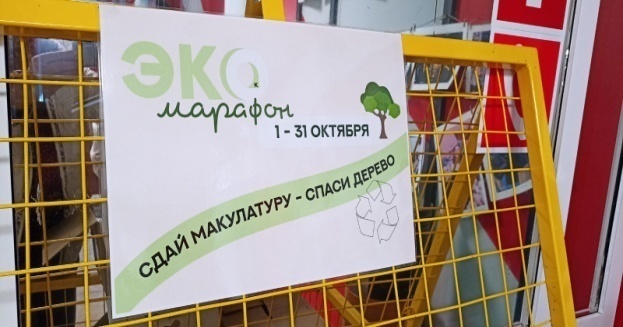 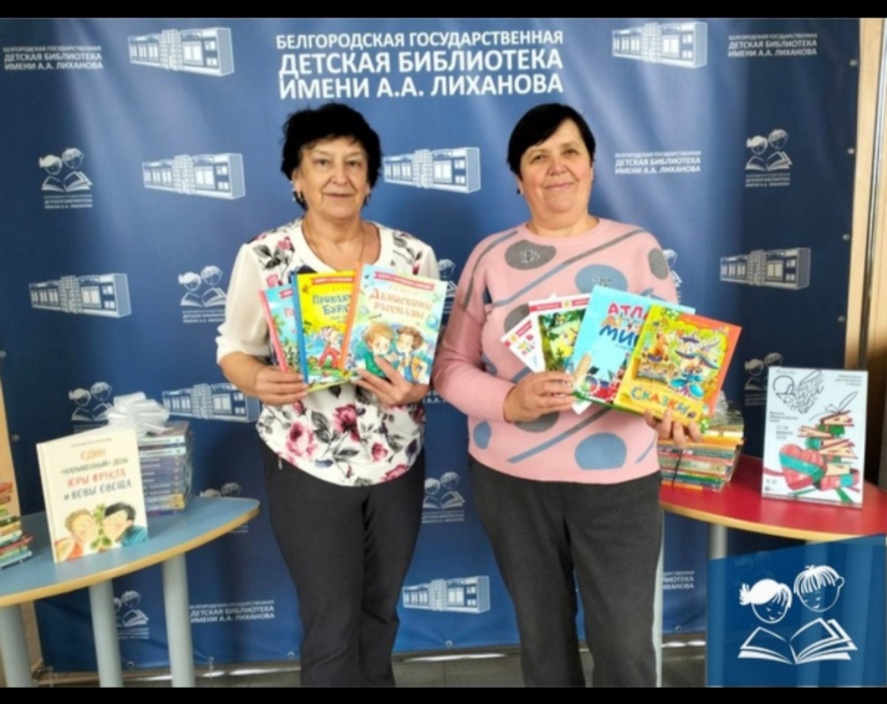 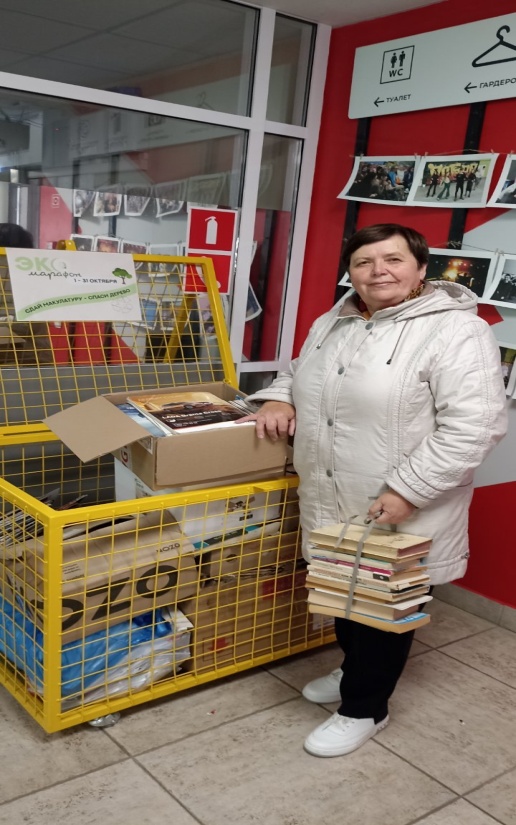 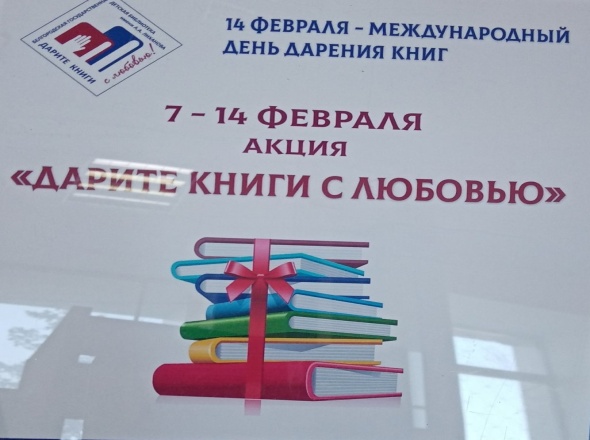 Эко – марафон «Сдай макулатуру - спаси дерево»
Участие  во всероссийских конкурсах, проектах
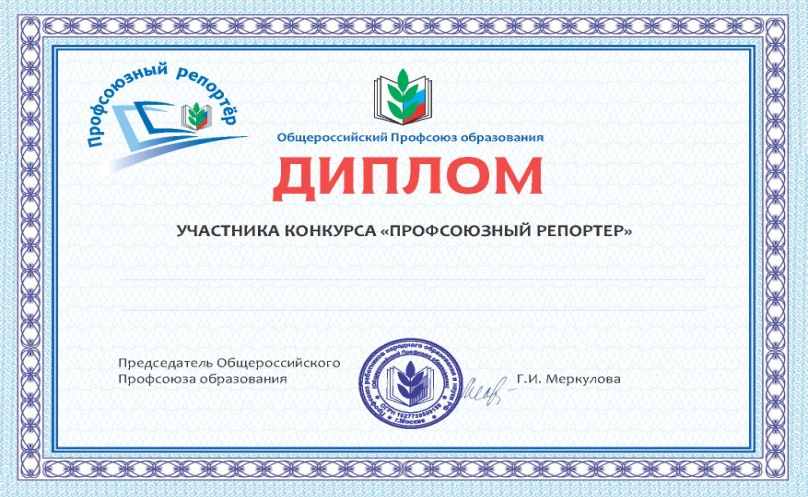 - «Профсоюзный репортер»,  номинация «Отчетно-выборная  кампания в Профсоюзе»
- Член жюри конкурса  на лучшую эмблему (логотип) Белгородской городской организации профсоюза работников народного образования и науки Российской Федерации
- Проект областного объединения профсоюзов «Славим человека труда Белгородчины».
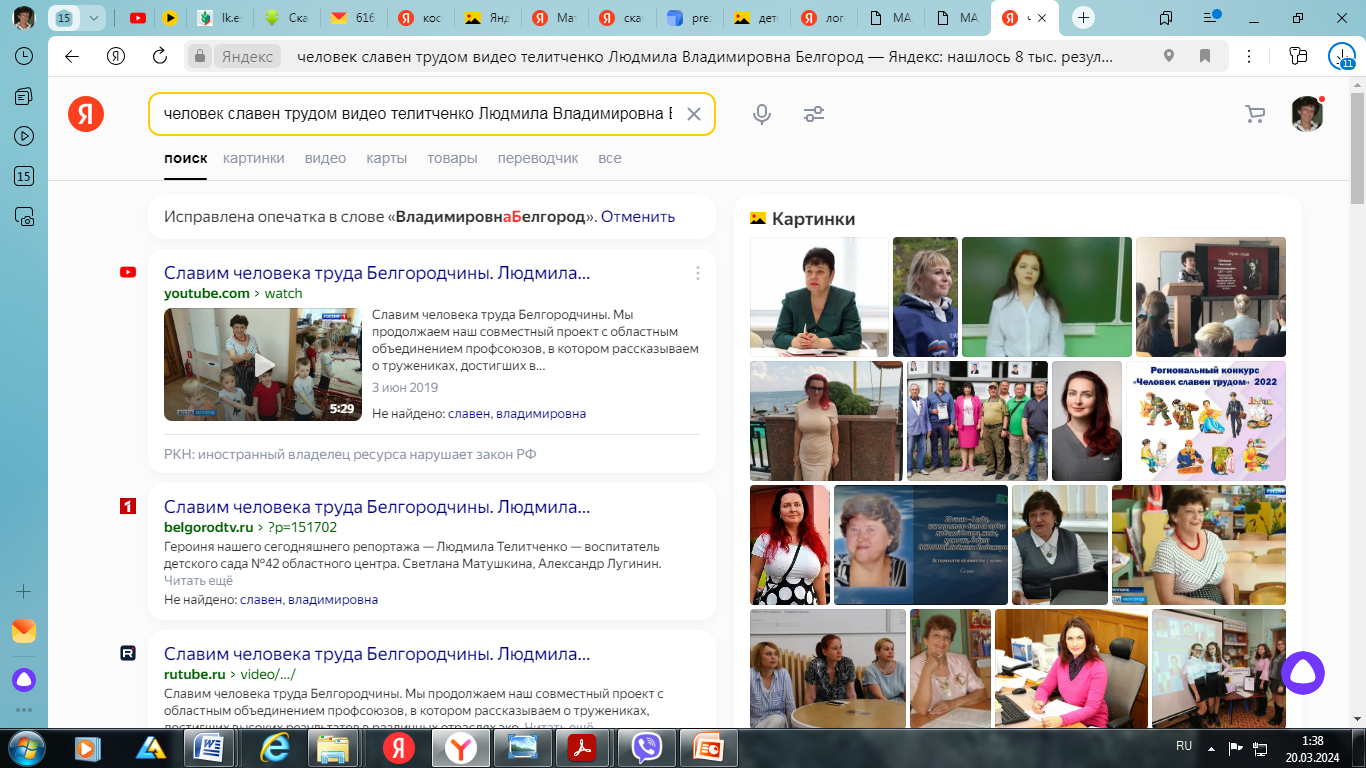 Культурно-массовая и организационная работа
праздники, 
чествования юбиляров, 
приобретение подарков для сотрудников, 
выделение премии к праздникам,
поездки, 
экскурсии
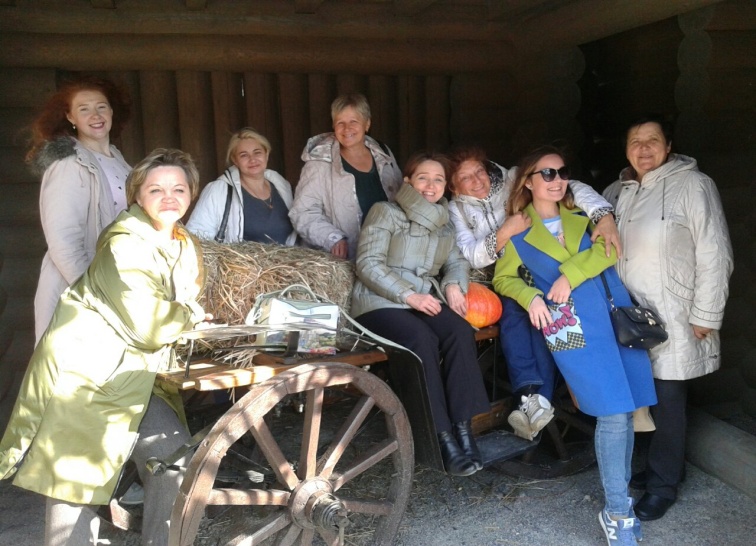 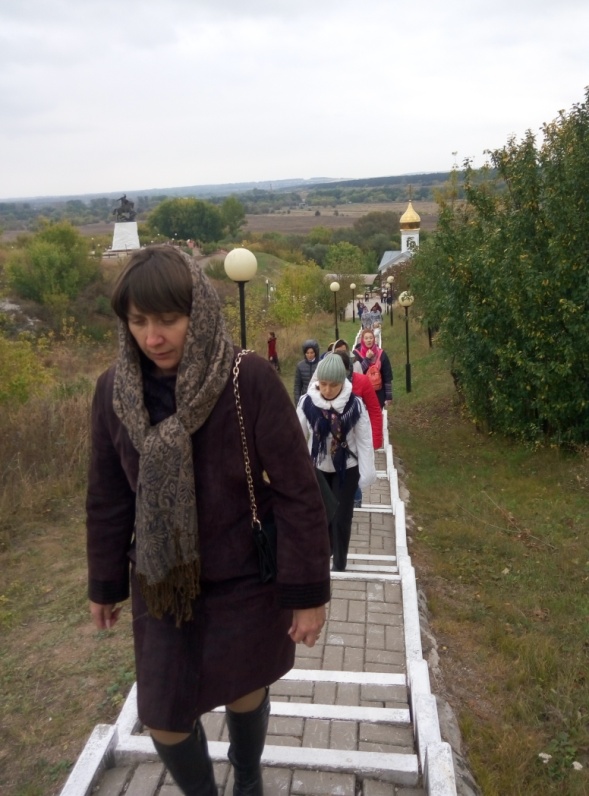 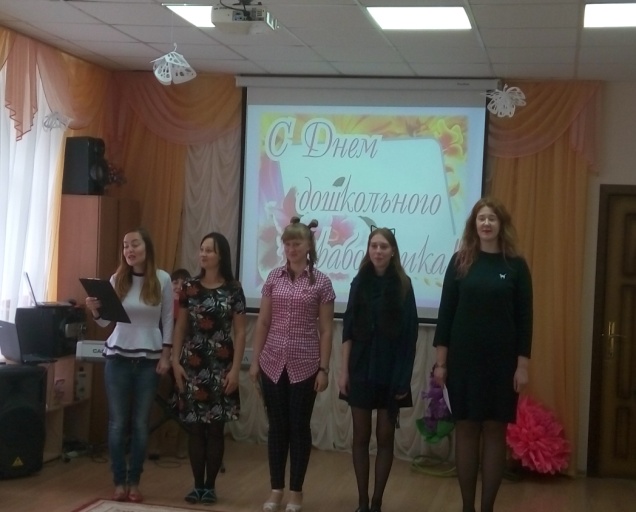 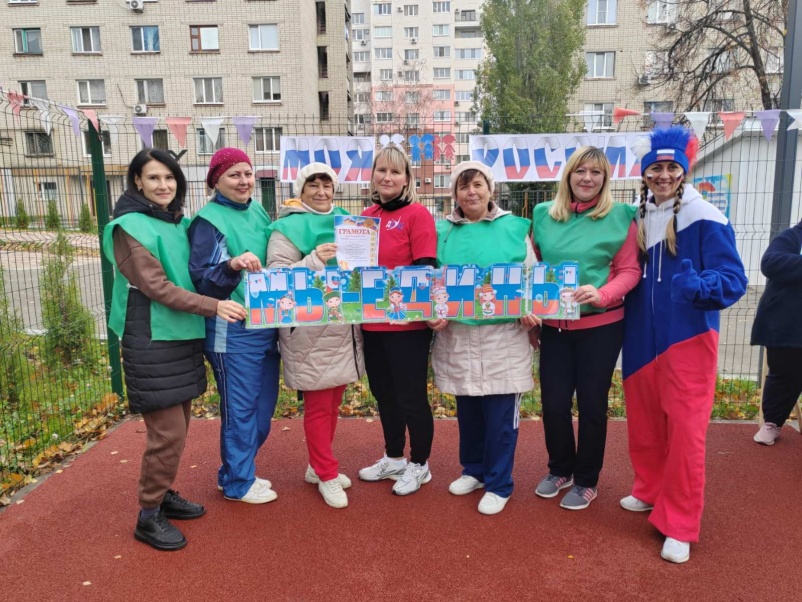 -
Оздоровительная работа
-Участие в городских  спартакиадах;
-Сдача норм ГТО;
-Походы
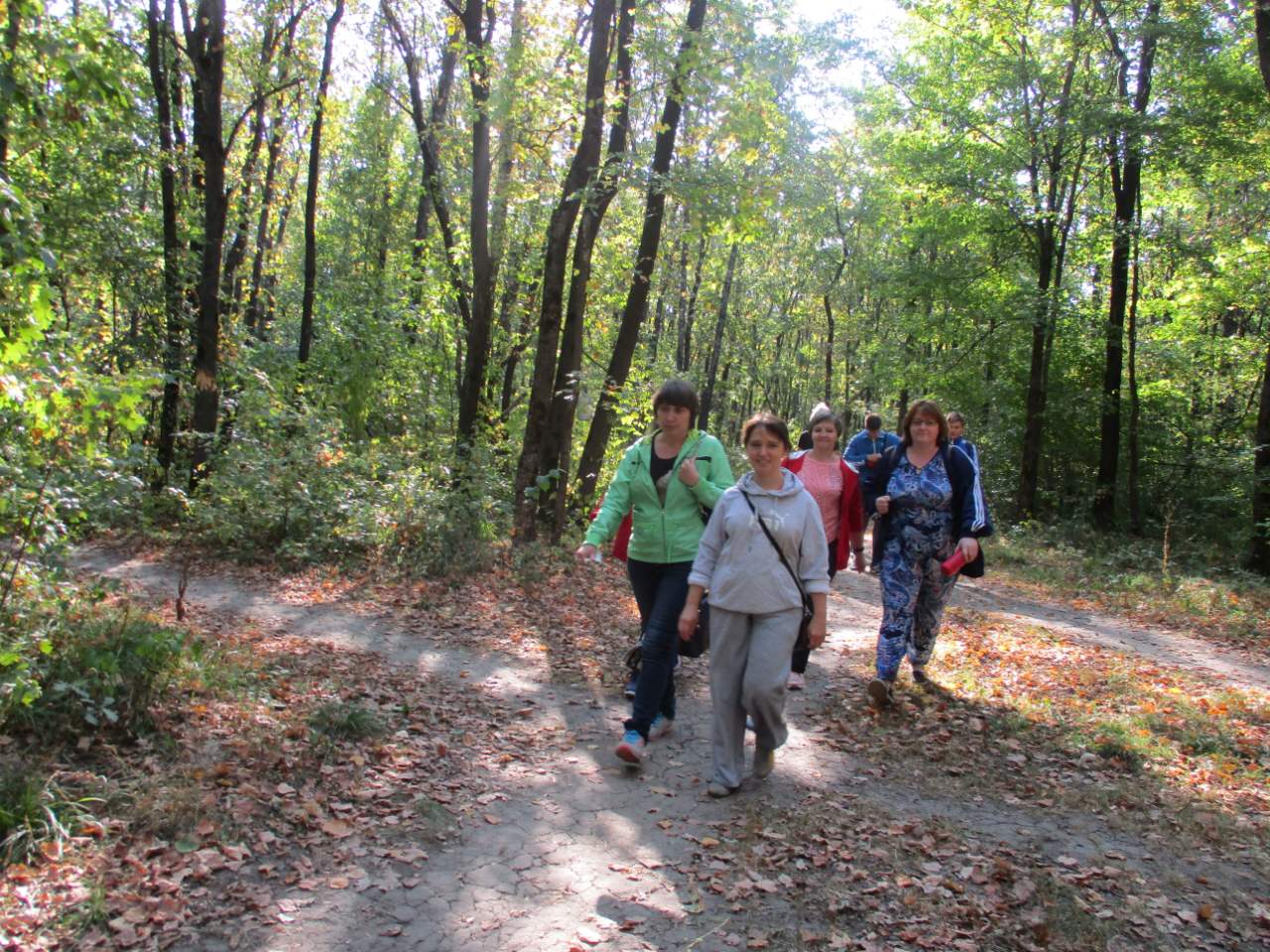 Городская спартакиада
Поход  в микрорайоне «Олимпия»
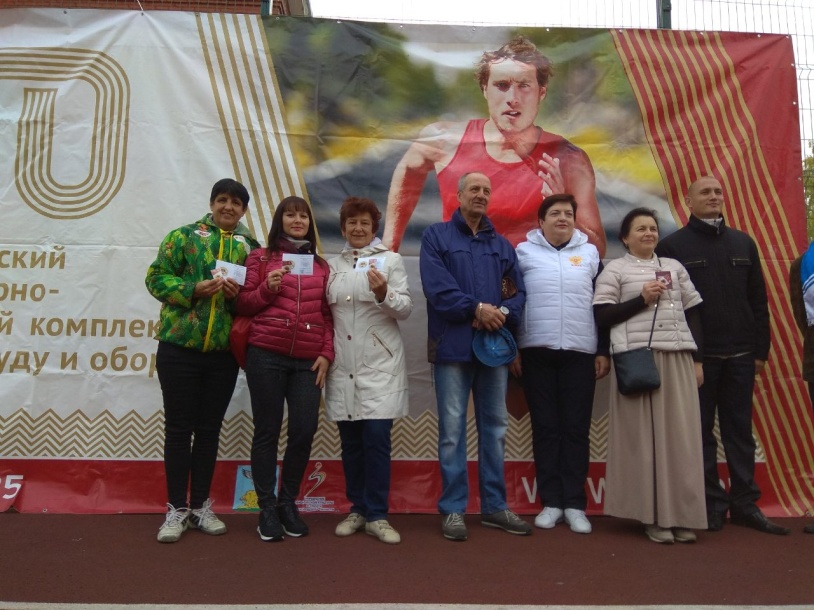 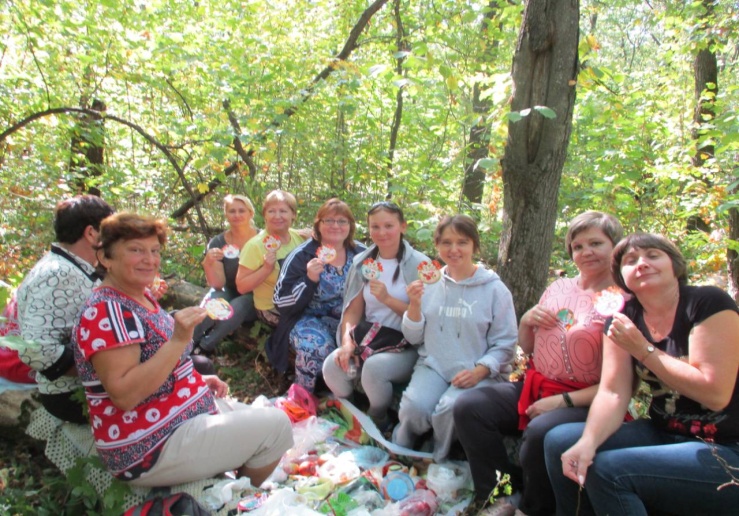 Фестиваль Всероссийского физкультурно -спортивного комплекса «Готов к труду и обороне»
Активная жизненная позиция
Участие в выборах президента России, и выборах  другого уровня
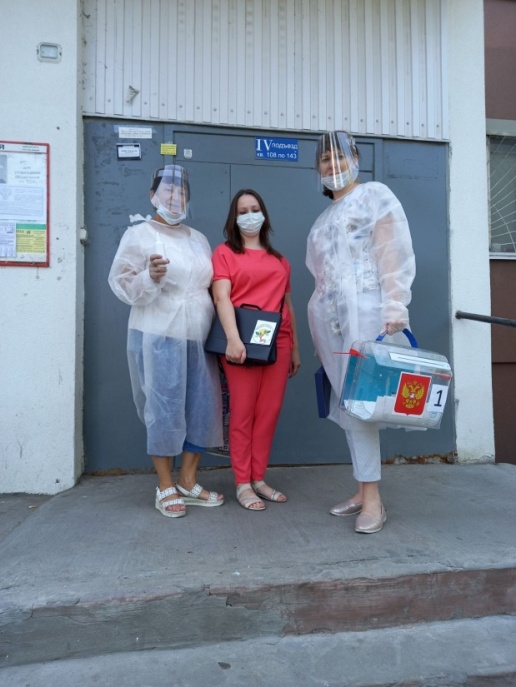 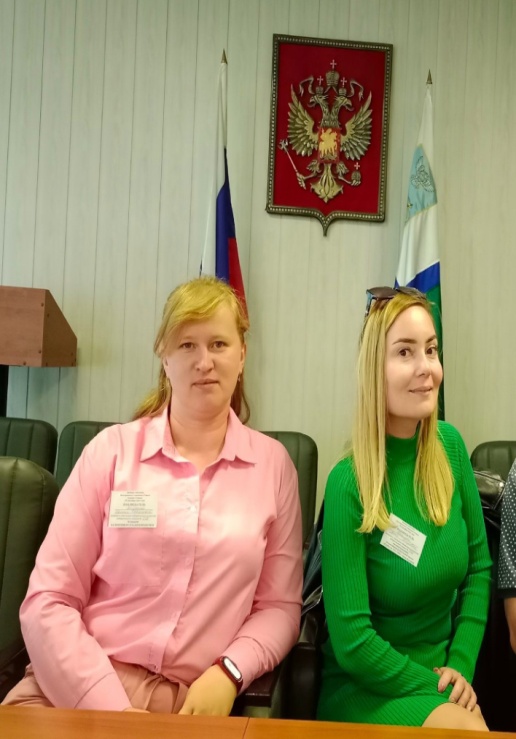 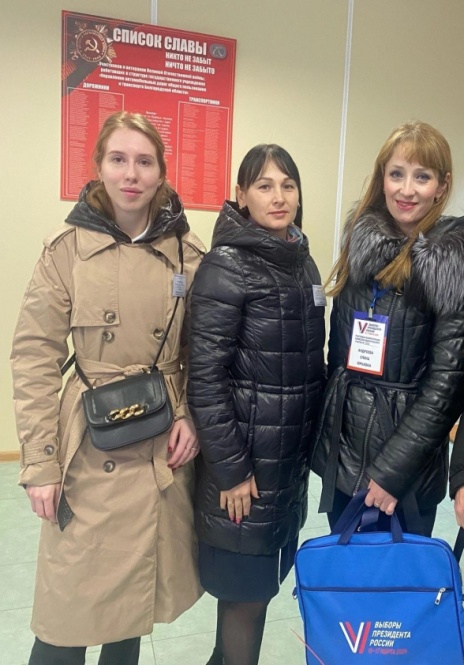 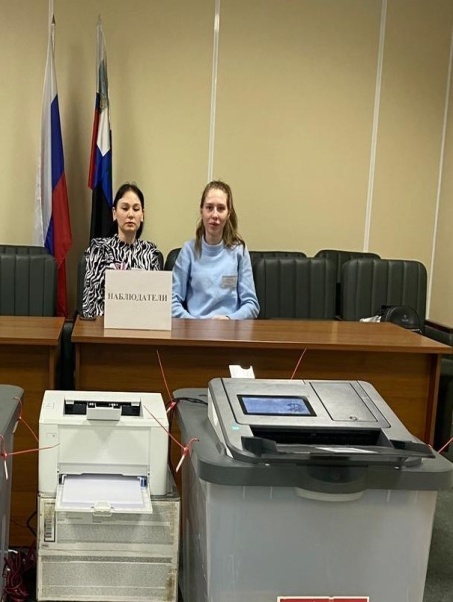 Круглогодично  профсоюз предоставляет возможность членам профсоюза отдыхать и проходить лечение в санатории «Дубравушка» Корочанского района и различных санаториях других регионов
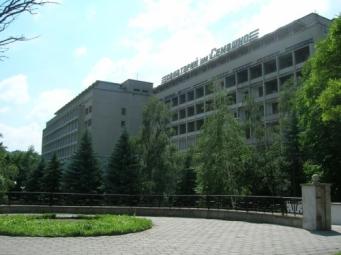 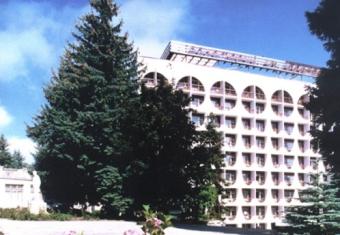 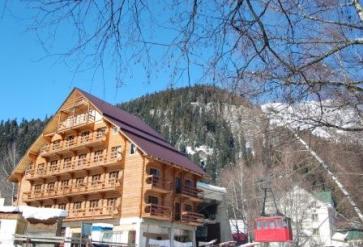 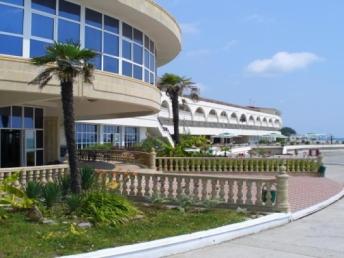 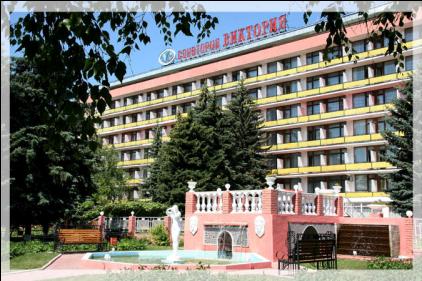 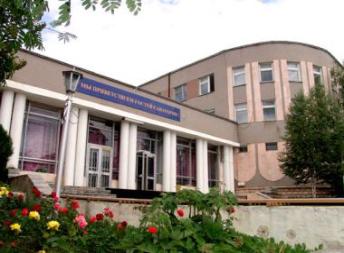 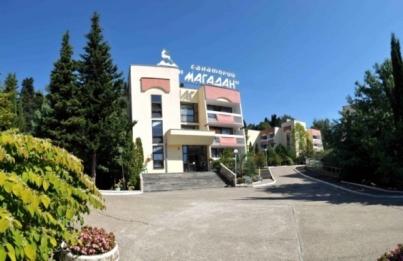 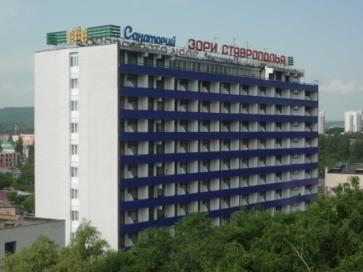 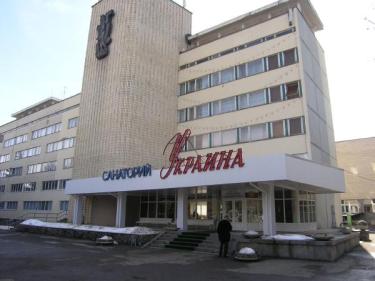 Как маяк, Профком нам светит, за собой вперёд ведёт…
И согреет, и приветит, и поможет и поймёт.
Ну, а праздник наступает –у него полно забот:
Всем подарки покупает, и «Программу» подберёт… 
В профсоюзе все Вас ждут
Здесь помогут, здесь поймут.
Если спор возник у Вас,
Разрешим мы в тот же час.
Защитим мы Вас всегда,
Не обидим никогда.
Все вступайте в профсоюз,
Вам  здесь рады, Вас здесь ждут!!!
Спасибо! Вы самые лучшие!